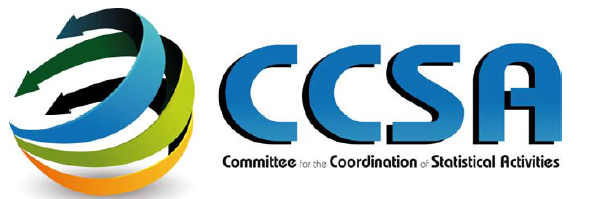 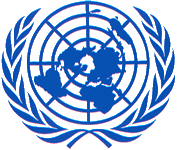 Developing an indicator and monitoring framework for the Post-2015 Agenda
Ronald Jansen
United Nations Statistics Division
 STS 037
Conference room – 201B
Post-2015 Agenda: Background
Millennium Development Goals
September 2000
MDGs with deadline of 2015
2015 MDG Report
Rio+20
June 2012
The Future We Want
Sustainability in many areas: social, economic and environmental
Universal agenda
Role for UN Statistical Commission
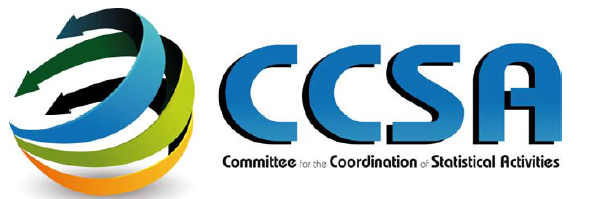 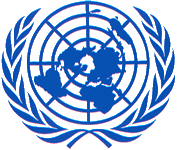 Post-2015 Agenda: Way to Summit
Open Working Group
Started in June 2013
Submitted SDG Goals and Targets in July 2014
Sustainability in many areas: social, economic and environmental
Universal agenda
Inter-Governmental Negotiations
Started in January 2015
Monitoring and accountability
Role for UN Statistical Commission
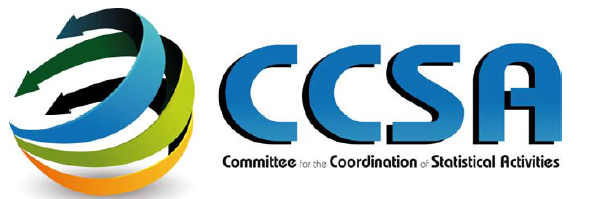 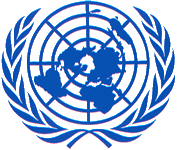 17 Goals and 169 Targets

 Upwards of 300 indicators to monitor progress on the targets
  Disaggregated by income, gender, age, race, ethnicity, migratory status, disability, geographic location and other characteristics relevant in national contexts

 How do we meet the data demand?
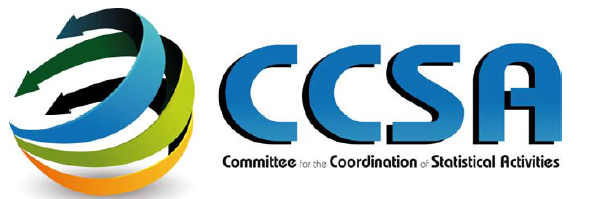 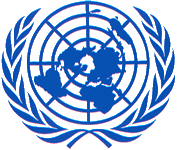 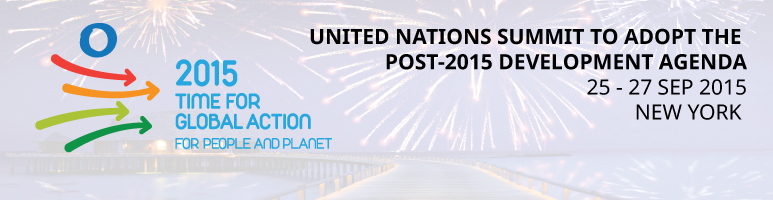 https://sustainabledevelopment.un.org/post2015/summit
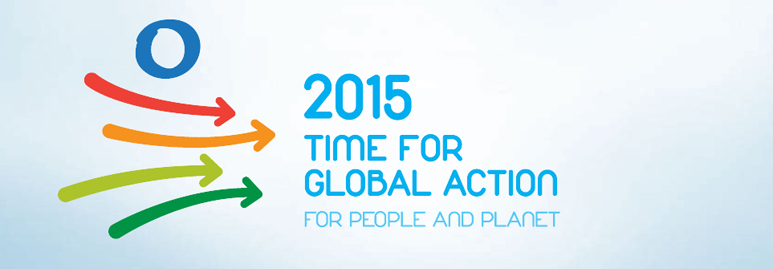 5
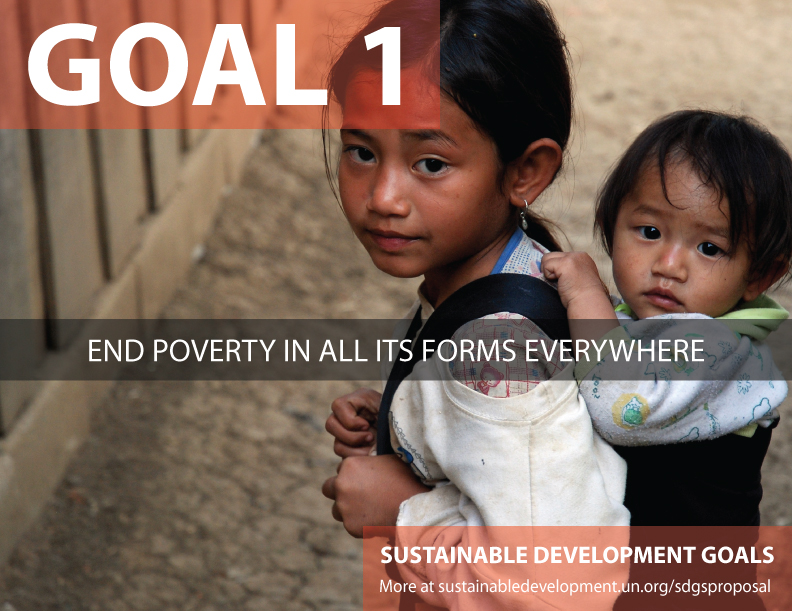 6
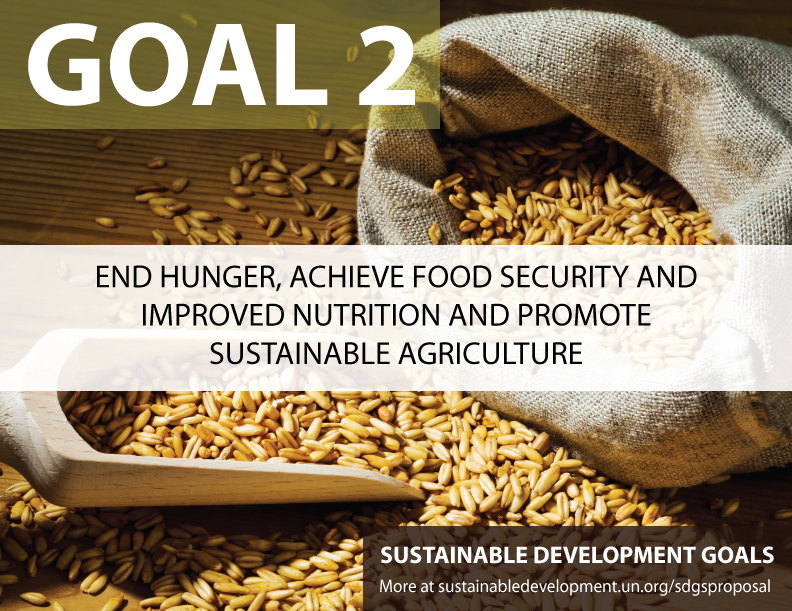 7
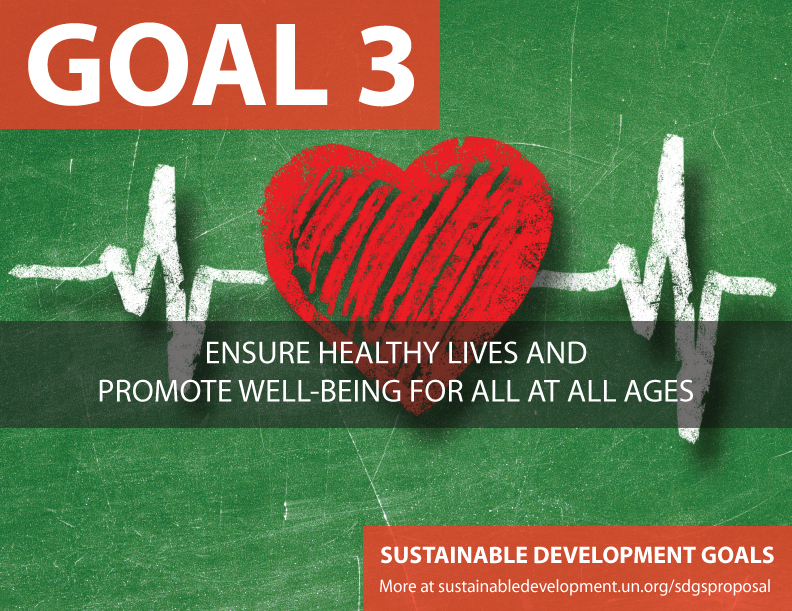 8
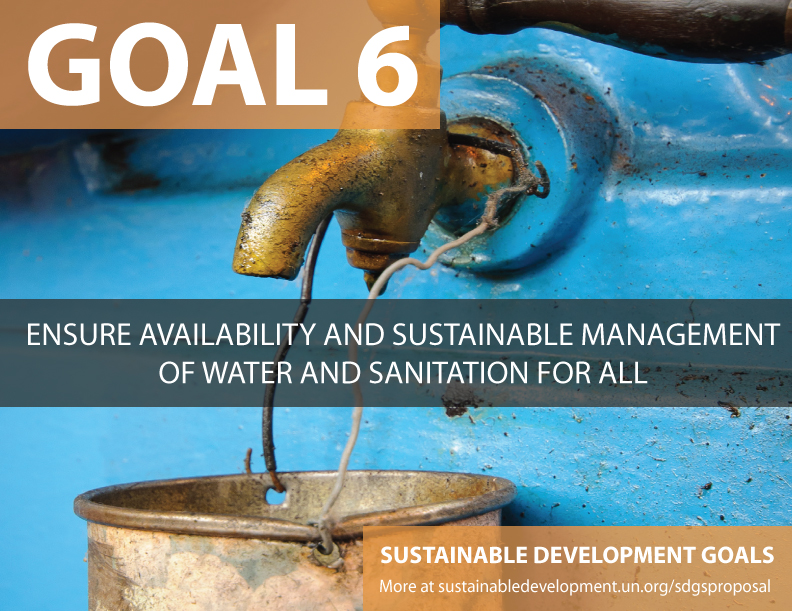 9
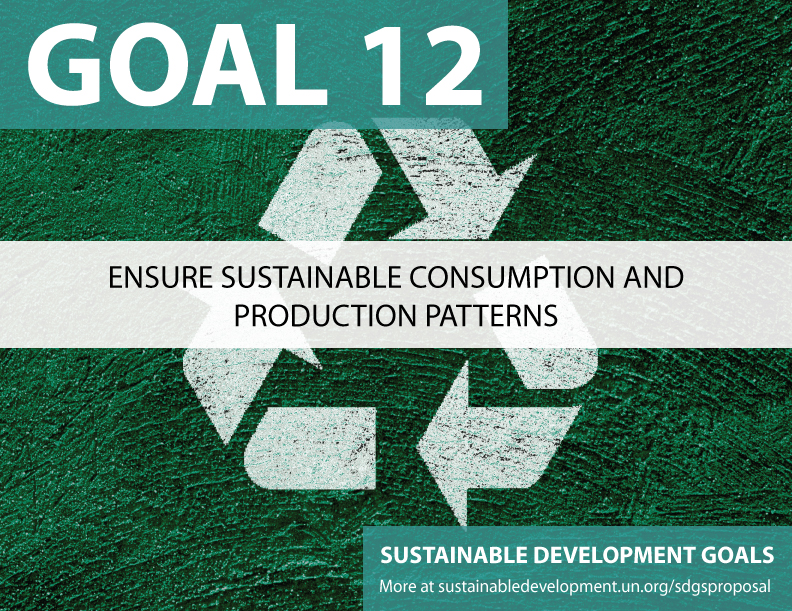 10
The Post-2015 Development Agenda is a plan of action for people, planet and prosperity that also seeks to strengthen universal peace in larger freedom. 

All countries acting in collective partnership will implement the Agenda to end poverty and hunger, secure education, health and basic services for all, achieve gender equality, foster economic growth and protect the planet.
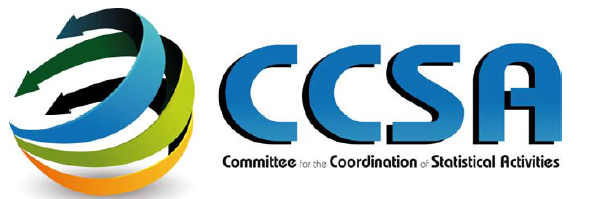 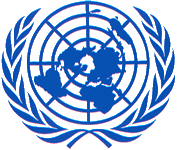 The national policies to achieve these goals in each and every country need to be informed by high-quality, timely and reliable data dis-aggregated by income, gender, age, race, ethnicity, migratory status, disability, geographic location and other characteristics relevant in national contexts.
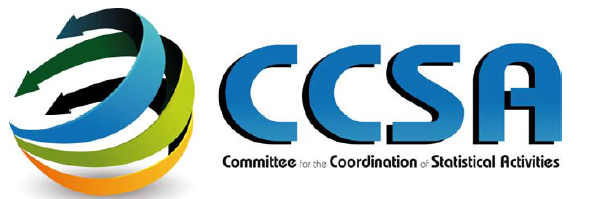 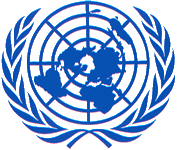 The goals and targets will be followed-up and reviewed using a set of global indicators. These shall be complemented by indicators at the regional and national level to be developed by member states

An annual SDG Progress Report will be prepared by the UN Inter Agency and Expert Group on SDG indicators, based on data from national statistical systems
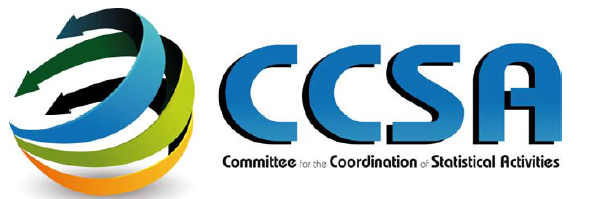 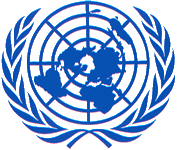 Post-2015 Agenda: Monitoring
Indicator Framework

Core set of global indicators;
Complemented with regional and national indicators, as needed;
Thematic indicators;
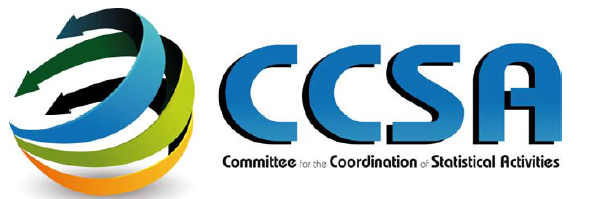 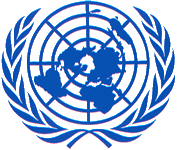 Post-2015 Agenda: Monitoring
Time Line of Political Process

June 2012 – Rio+20, request for SDGs and role of UN Statistical Commission
June 2013 – OWG, Statistical notes supporting the formulation of SDGs
July 2014 – 17 Goals and 169 Targets
Jan – July 2015: IGN on SDGs and outcome document for Summit
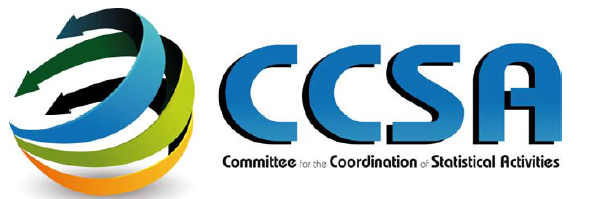 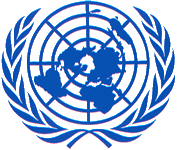 Post-2015 Agenda: Monitoring
Time Line of Statistical Process

March 2013 – Creation of FOC on Broader Measures of Progress
Feb 2015 – EGM on indicator framework
June 2015 – First meeting of IAEG-SDGs
Oct 2015 – Second meeting of IAEG-SDGs
Mar 2016 – Adoption of core set of global indicators for monitoring SDGs
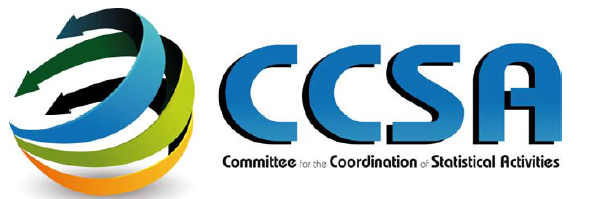 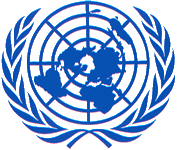 Post-2015 Agenda: Monitoring
Terms of Reference of the IAEG-SDGs

Develop an indicator framework and a list of indicators for the monitoring of the goals and targets of the post-2015 development agenda at the global level, taking into account existing efforts by different groups of countries and organizations;
Provide technical support for the implementation of the approved indicator and monitoring framework over the 15-year period towards 2030, and report on the progress;
Regularly review methodological developments and issues related to the indicators and their metadata
The IAEG-SDGs consists of 28 representatives of national statistical offices and includes, as observers, representatives of regional and international agencies.
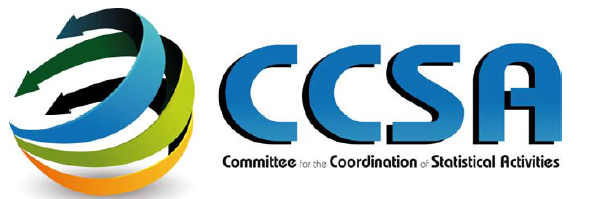 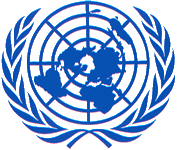